cp-6. 整数データと浮動小数データ
（C プログラミング入門）
URL: https://www.kkaneko.jp/pro/adp/index.html
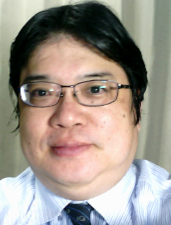 金子邦彦
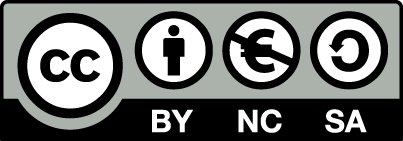 1
本日の内容
例題１．単純な金種計算
例題２．硬貨の金種計算
	整数の変数
	浮動小数と整数の違い
例題３．複利計算
	整数の変数と，浮動小数の変数を混在させるときに気を付けねばならないこと
2
目標
プログラムでの「整数データ」と「浮動小数データ」の違いについて理解する
目的に応じて，整数の変数，浮動小数の変数を正しく使い分けることができるようになる
3
例題１．単純な金種計算
金額を読み込んで，適切な紙幣と小銭の枚数を求め，表示するプログラムを作る．
		例） 金額が１０５０円のとき，
     		千円札： １枚
			１円玉： ５０枚
例題では，簡単のため，紙幣は千円札のみ，小銭の種別は考えない（１円玉のみ）ということにする．
金額，千円札の枚数，１円玉の枚数を扱うために，整数の変数を使う
4
#include <stdio.h>
#pragma warning(disable:4996)
int main()
{
    int kingaku;
    int en;
    int sen;
    printf("kingaku=");
    scanf("%d", &kingaku);
    sen = kingaku/1000;
    en = kingaku%1000;
    printf("senensatsu: %d mai\n", sen);
    printf("kozeni: %d en\n", en);
    return 0;
}
入力部分
計算部分
出力部分
5
実行結果例
kingaku=13500
senensatsu: 13 mai
kozeni: 500 en
6
プログラム実行順
メッセージ「kingaku=」を表示
（出力文）
printf("kingaku=");
整数データを読み込み
（入力文）
scanf("%d", &kingaku);
sen = kingaku/1000;
en = kingaku%1000;
千円札と１円玉の数
を計算
printf("senensatsu: %d mai\n", sen);
printf("kozeni: %d en\n", en);
計算結果を表示
（出力文）
return 0;
終わり
7
プログラムとデータ
メモリ
②
①
scanf("%d", &kingaku);
kingaku
sen = kingaku/1000;
en = kingaku%1000;
整数データを読み込み
③
en
printf("senensatsu: %d mai\n", sen);
printf("kozeni: %d en\n", en);
千円札と１円玉の数
を計算
sen
計算結果を表示
データの集まり
8
整数データと浮動小数データ
浮動小数データ
小数付きの数も可
およそ１０桁まで
例） 
０
３
２８
４７７８
－１
－１０
－１２５０
１２７８７４８６２３　
ー４５６３７５９３９８
２．１９０８７２
０．０００１７８
整数データ
整数
およそ４桁まで
割り算では小数点以下切り捨て
例）
０
３
２８
４７７８
－１
－１０
－１２５０
9
整数データと浮動小数データの精度
整数データ(int)
－３２７６７から＋３２７６７までの範囲の数
数学での「整数」では無い

浮動小数データ(double)
精度が１０桁で，１０の－３７乗から１０の＋３７乗までの正と負の範囲数
数学での「実数」とは違う
10
整数データと浮動小数データの違い
11
変数
変数には，名前と型（型とはデータの種類のこと）がある
変数宣言では，名前と型を書く
	「型」の例
整数データ		int
浮動小数データ 	double
12
整数データの算術演算子
＋　　和
－　　差 
* 　　積
/ 	　　商
% 	　　剰余（整数データの場合）
		　→ 浮動小数データの剰余は 		       　　　fmod(x,y)を使うこと
13
入力文と出力文の機能
printf の機能
メッセージの表示
整数データの表示
浮動小数データの表示
scanf の機能
整数データの読み込み
浮動小数データの読み込み
14
入力文
scanf("%d", &kingaku);
書式
読み込むべき変数名
&
入力文とは，データを読み込むための文
「書式」と読み込むべき変数名を書く
	書式の書き方%d: 整数データ		キーボードから読み込まれる数字を１０進の整数データとし	て解釈%lf : 浮動小数データ	キーボードから読み込まれる数字，小数点などを１０進の浮	動小数データとして解釈
変数名の前には「＆」を付けること
15
出力文
printf("kozeni: %d en\n", en);
書式
表示すべき変数名
データとメッセージを表示するための文
「書式」と読み込むべき変数名を書く
	書式の書き方%d: 整数データ	１０進数の数字に直してこの位置（表示文字列の一部）に置	け，という指示%f : 浮動小数データ 	１０進数の数字に直してこの位置（表示文字列の一部）に置	け，という指示
変数名の前には「＆」は付けない
16
整数データの読み込みと表示 (1/3)
#include <stdio.h>
int main()
{
    int n;
    printf( "n=?" );
    scanf( "%d", &n );
    printf( "n=%d\n", n );
    return 0;
}
プログラム例
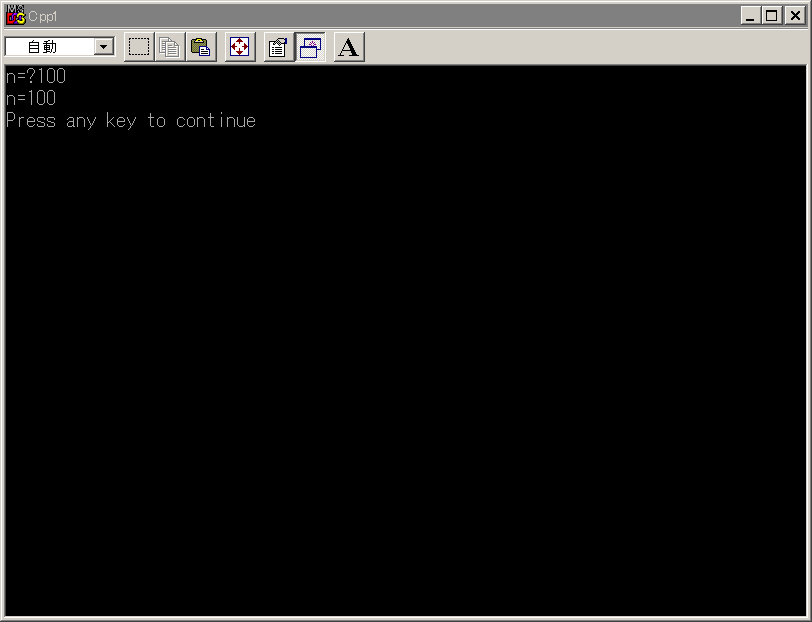 n=?100
n=100
実行結果例
17
整数データの読み込みと表示 (2/3)
#include <stdio.h>
#pragma warning(disable:4996)
int main()
{
    int n;
    printf( "n=?" );
    scanf( "%lf", &n );
    printf( "n=%d\n", n );
    return 0;
}
正しくは「%d」
プログラム例
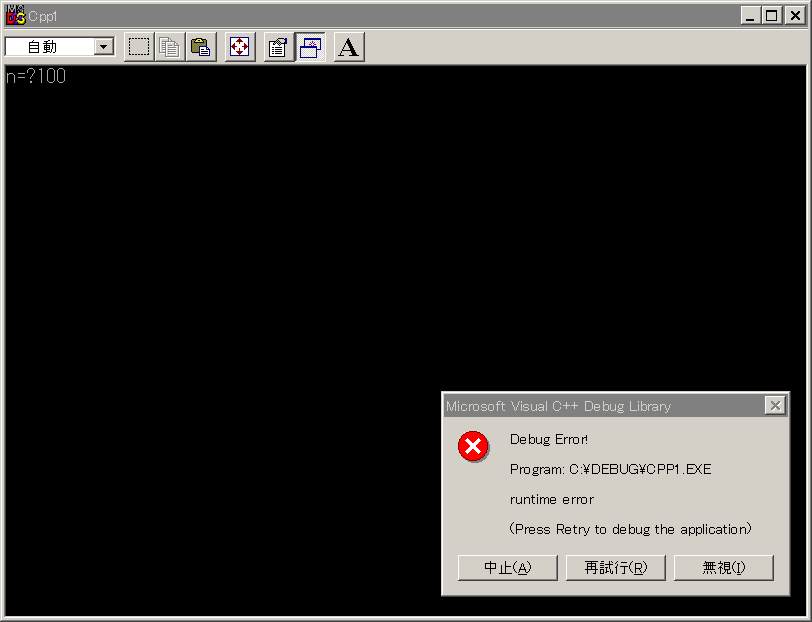 n=?100
実行結果例
読み込もうとすると，
エラーが現れて，
結局読み込めない
18
整数データの読み込みと表示 (3/3)
#include <stdio.h>
#pragma warning(disable:4996)
int main()
{
    int n;
    printf( "n=?" );
    scanf( "%d", &n );
    printf( "n=%f\n", n );
    return 0;
}
正しくは「%d」
プログラム例
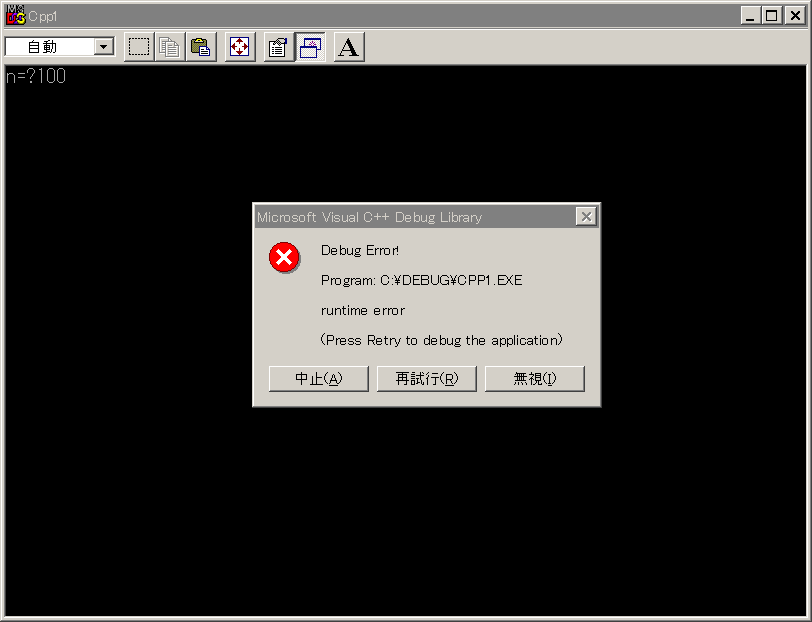 n=?100
実行結果例
表示しようとすると，
エラーが現れて，
結局表示されない
19
例題２．硬貨の金種計算
金額を読み込んで，適切な小銭の枚数を求め，表示するプログラムを作る．
		例） 金額が７６８円のとき，
     		５００円玉： １枚
			１００円玉： ２枚
			　５０円玉： １枚
			　１０円玉： １枚
			　　５円玉： １枚
			　　１円玉： ３枚
例題では，簡単のため，紙幣は考えない（硬貨のみ）ということにする
各硬貨の枚数を扱うために，整数データの変数を使う
20
#include <stdio.h>
#pragma warning(disable:4996)
int main()
{
    int kingaku; 
    int gohyaku, hyaku, gojyu, jyu, go, ichi; 
    printf("kingaku=");
    scanf("%d", &kingaku); 
    gohyaku = ( kingaku % 1000 ) / 500; 
    hyaku = ( kingaku % 500 ) / 100; 
    gojyu = ( kingaku % 100 ) / 50; 
    jyu = ( kingaku % 50 ) / 10; 
    go = ( kingaku % 10 ) / 5; 
    ichi = kingaku % 5; 
    printf( "五百円 = %d\n", gohyaku ); 
    printf( "百円 = %d\n", hyaku ); 
    printf( "五十円 = %d\n", gojyu ); 
    printf( "十円 = %d\n", jyu ); 
    printf( "五円 = %d\n", go ); 
    printf( "一円 = %d\n", ichi ); 
    return 0;
}
入力部分
計算部分
出力部分
21
実行結果例
kingaku=768
五百円 = 1
百円 = 2
五十円 = 1
十円 = 1
五円 = 1
一円 = 3
22
課題１．金種計算
金額を読み込んで，適切な紙幣と小銭の枚数を求め，表示するプログラム（金種計算）を作りなさい．
但し，すべての種類の紙幣と硬貨を考えること．
  紙幣：１万円札，５千円札，千円札
  硬貨：５００円，１００円，５０円，１０円，５円，１円  
		例） 金額が１３，４８６円のとき，
     	  	 １万円札： １		５００円： ０		 ５千円札： ０		１００円： ４
			    千円札：  ３	 	   ５０円： １
						  　　　 １０円： ３
						  　　　    ５円： １
						    　　　  １円： １
23
課題１の実行結果例
kingaku=13486
一万円= 1
五千円 = 0
千円 = 3
五百円 = 0
百円 = 4
五十円 = 1
十円 = 3
五円 = 1
一円 = 1
24
課題１のヒント
１０００円札の枚数は
「（金額）  を５０００円で割った余り」  ／１０００

例えば，１７，６００円のとき
	１万円札：  １７，６００／１０，０００  ＝  １
	５千円札：  （１７，６００  ％  １０，０００）／５０００  ＝  １


	１千円札：  （１７，６００  ％  ５，０００）／１０００  ＝  ２
１７，６００を１０，０００で割った余りのこと（値は７，６００）
１７，６００を５，０００で割った余りのこと（値は２，６００）
25
課題２．時間の換算
秒数 x を読み込んで，h 時，m 分，s 秒を計算するプログラムを作りなさい．
		例） x=3723 のとき，
   			1 h,  2 m,  3 s
26
例題３．複利計算
元金 gankin 円を年利 nenri （パーセント）で nensu 年運用したときの利息を求めるプログラムを作る
単利計算では，年数に比例．
複利計算では，利息が利息を生む．
複利計算を行うために，pow関数を使う
年数は整数データ，利息は浮動小数データ
27
#include <stdio.h>
#include <math.h>
#pragma warning(disable:4996)
int main()
{
    int gankin, nensu, ganri;
    double nenri, r;
    printf("gankin=");
    scanf("%d", &gankin);
    printf("nenri=");
    scanf("%lf", &nenri);
    printf("nensu=");
    scanf("%d", &nensu);
    r = 1 + nenri * 0.01;
    ganri = (int)(gankin*pow(r, nensu));
    printf("risoku = %d\n", ganri - gankin);
    return 0;
}
計算部分
28
複利の計算
複利の公式：


べき乗 xy の計算のために，ライブラリ関数 pow(x,y) を使用する
ganri = (int)(gankin*pow(r, nensu));
29
(int) の意味
ganri = (int)(gankin*pow(r, nensu));
浮動小数
整数
整数
整数
右辺は浮動小数の精度で計算される
(int) の意味：
結果の小数点以下を切り捨てて，整数部だけを ganri に代入．
(int) は，変数 ganri への代入時に，「データの精度が落ちてもかまわない」ことをコンピュータに教える
30
(int) が必要な場合
ganri = (int)(gankin*pow(r, nensu));
浮動小数
整数
整数
整数
左辺が整数の変数，右辺が浮動小数を含む式
このとき、右辺は、浮動小数の精度で計算され，最後に，左辺の変数の代入される
31
1/2 の値は 0
#include <stdio.h>
int main()
{
    double r;
    r = 1 / 2;
    printf("r = %f\n ", r );
}
このプログラムの実行結果は，直感とは一致しない
かも知れない
r = 0.000000
右辺に整数の変数しか登場しないので，右辺は整数
の精度で計算される
32
1.0/2.0 の値は 0.5
#include <stdio.h>
int main()
{
    double r;
    r = 1.0 / 2.0;
    printf("r = %f\n ", r );
}
「 1 / 2 」 と 「 1.0 / 2.0 」 は，意味が違う
r = 0.500000
右辺に浮動小数の変数が登場するので，右辺は浮動小数
の精度で計算される
33
1/2 と 1.0/2.0 の違い
1/2 は，整数と整数の割り算
文法的には 「2000/30 (値は66） 」と書くのと同じ
1/2 の値は  0 （やはり整数）

1.0/2.0 は，浮動小数と浮動小数の割り算
1.0/2.0 の値は 0.5 （浮動小数）
34